5 Types of Nouns
Springfield Middle School
6th Grade Teachers
What are nouns???
A noun names a person, place, thing, or an idea.
For example:
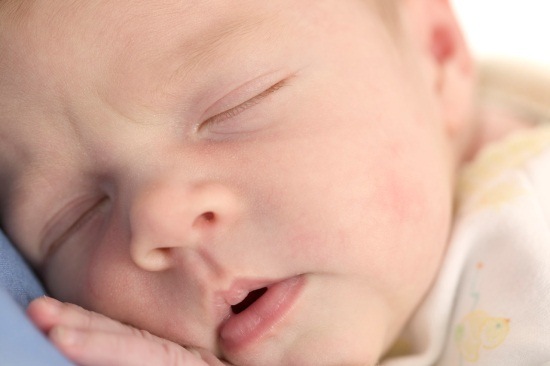 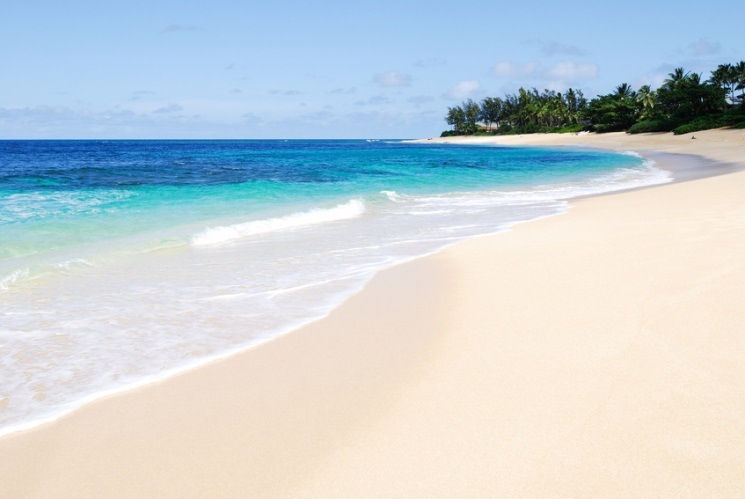 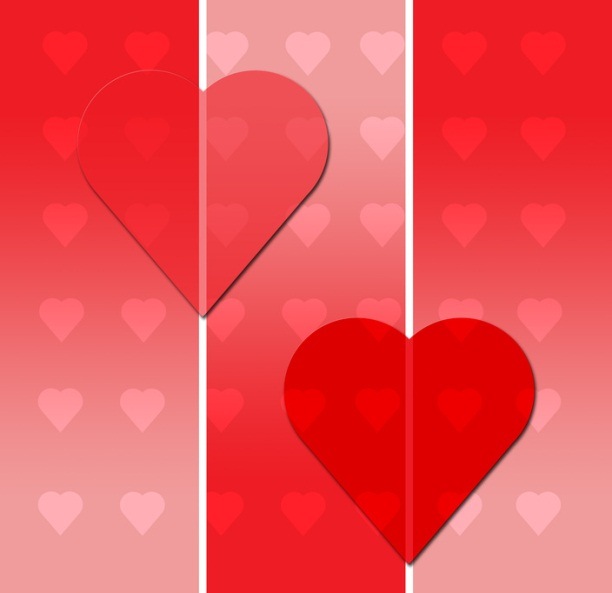 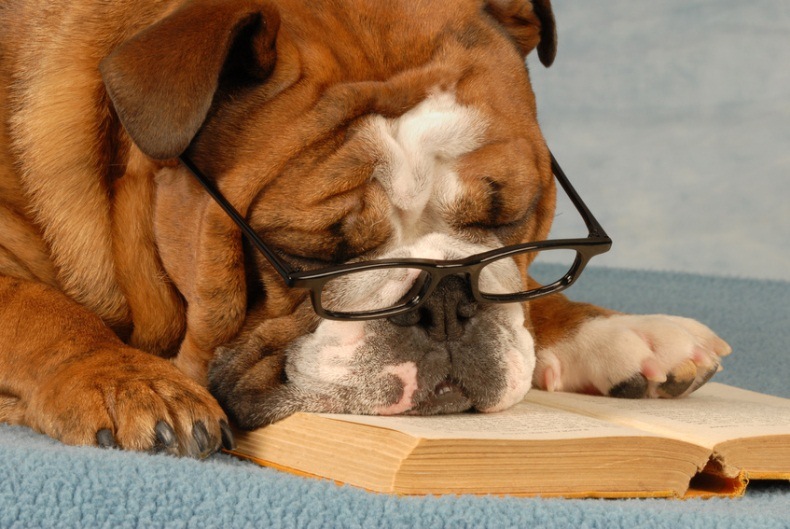 Common and Proper Nouns
A common noun names any person, place, thing or idea.
Examples: 
My book is on the table. 
The girl went to school early this morning. 

A proper noun names a specific person, place, thing or idea. 
Examples:
My book, Long Walk to Freedom, is on the table. 
Tamika goes to Caldwell Elementary.
Concrete and Abstract Nouns
A concrete noun names a material thing, person, or place. It is something that can be physically touched or perceived by the senses.
Examples:
A parade began at 7  o’clock
The cereal box is on the shelf.

An abstract noun names ideas, feelings, or qualities. They cannot be physically touched. 
Examples: 
Lynn wept in sorrow over the loss of her dog. 
In the United States we have freedom.
Collective Nouns
Collective nouns name a group or collection of people, places, things or ideas. They are considered one unit and so they are singular. 
Examples:
The crowd sounds like a herd of elephants. 
The staff includes professionals and nonprofessionals. 
The group of students is standing in line.
Here comes the tricky part…
Nouns can be more than one type!!!

Example:
 Milk is both common and concrete

Dr. Wong is both proper and concrete

Now you try….
*Partner time*
With your partner write what type of noun(s) the following are:
dog
Lucama, NC
love
class
Springfield Middle School